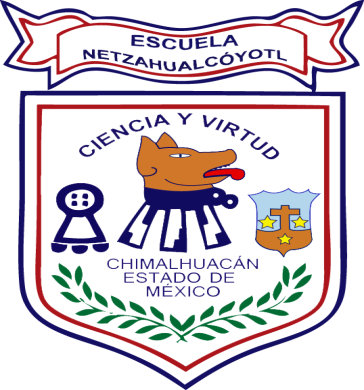 Escuela Preparatoria Mixta Nezahualcóyotl
Equipo No. 1
4° Grado
1
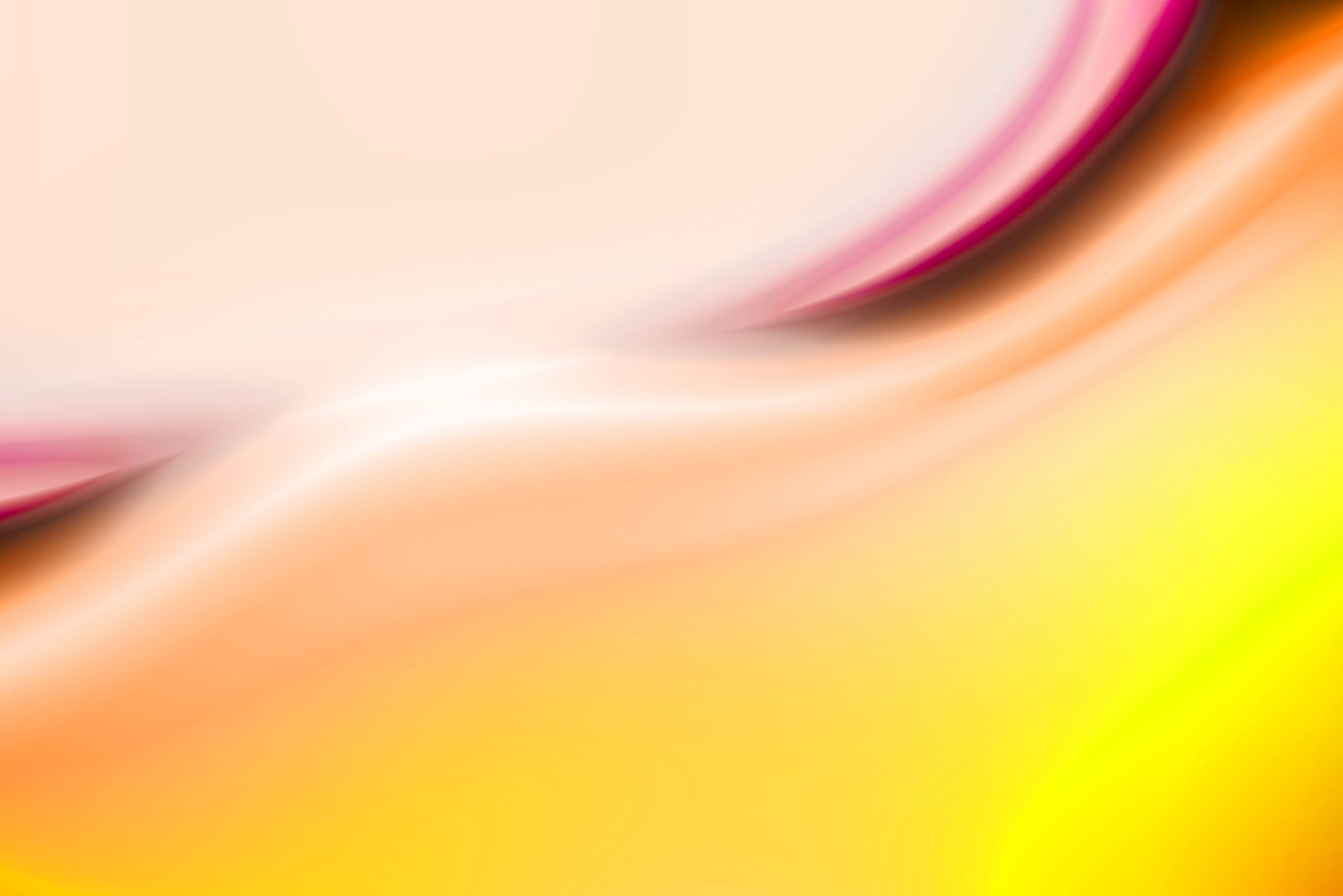 Nombres de los participantes 
Mtra. Cindy María Valerio Lara
Física 
Lic. Jeannie Melina Pérez Pérez 
Lengua Española

Lic. Doris de Jesús Rendón
Geografía.

Psic. César Cruz Iturbe
Orientación Educativa IV.
2
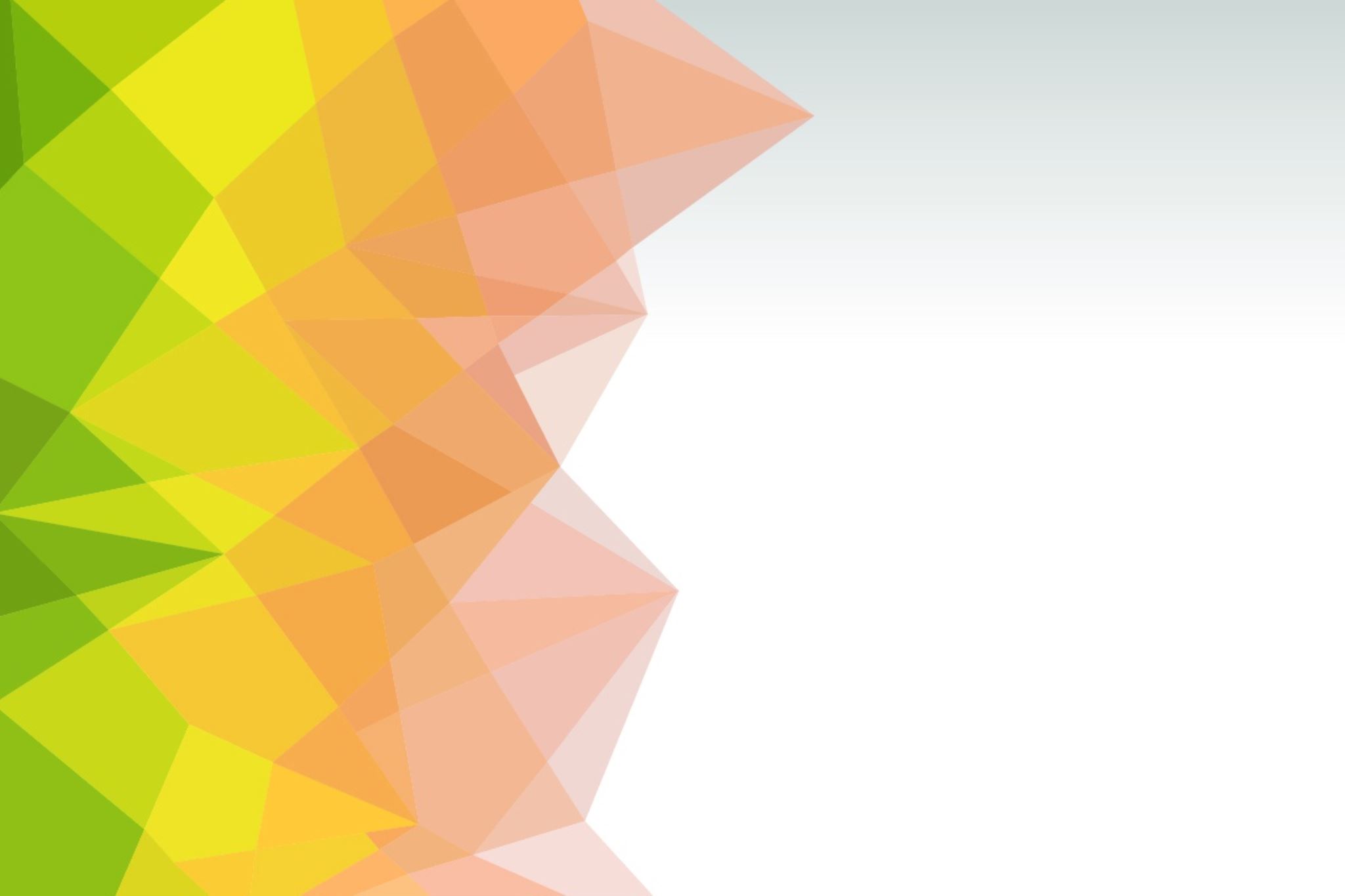 Proyecto
Ciclo escolar:
2020 – 2021
Fecha de inicio: 12 de abril
Fecha de término: 7 de mayo
Grado: Cuarto
3
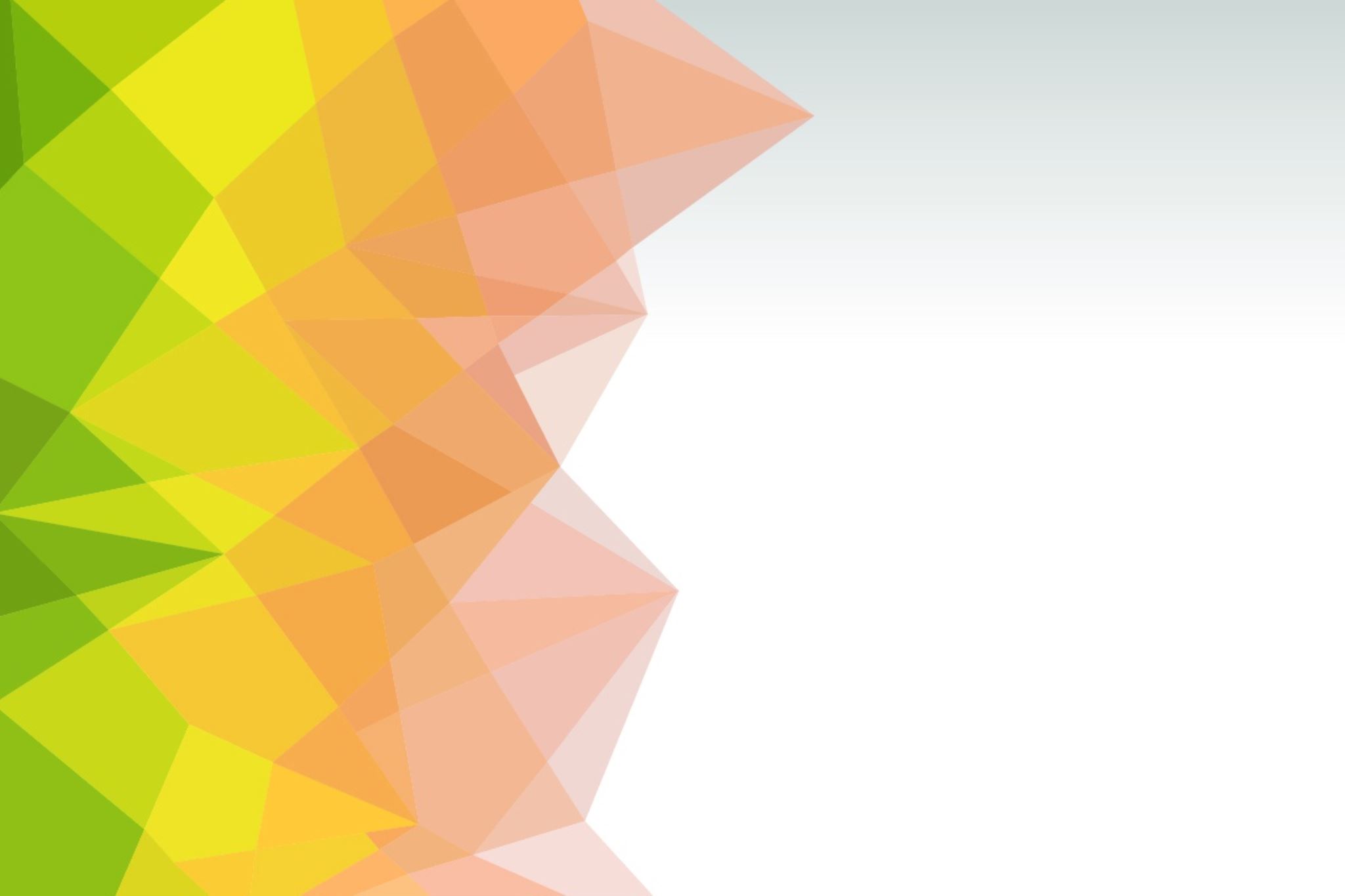 “Huacales sobre ruedas”
4
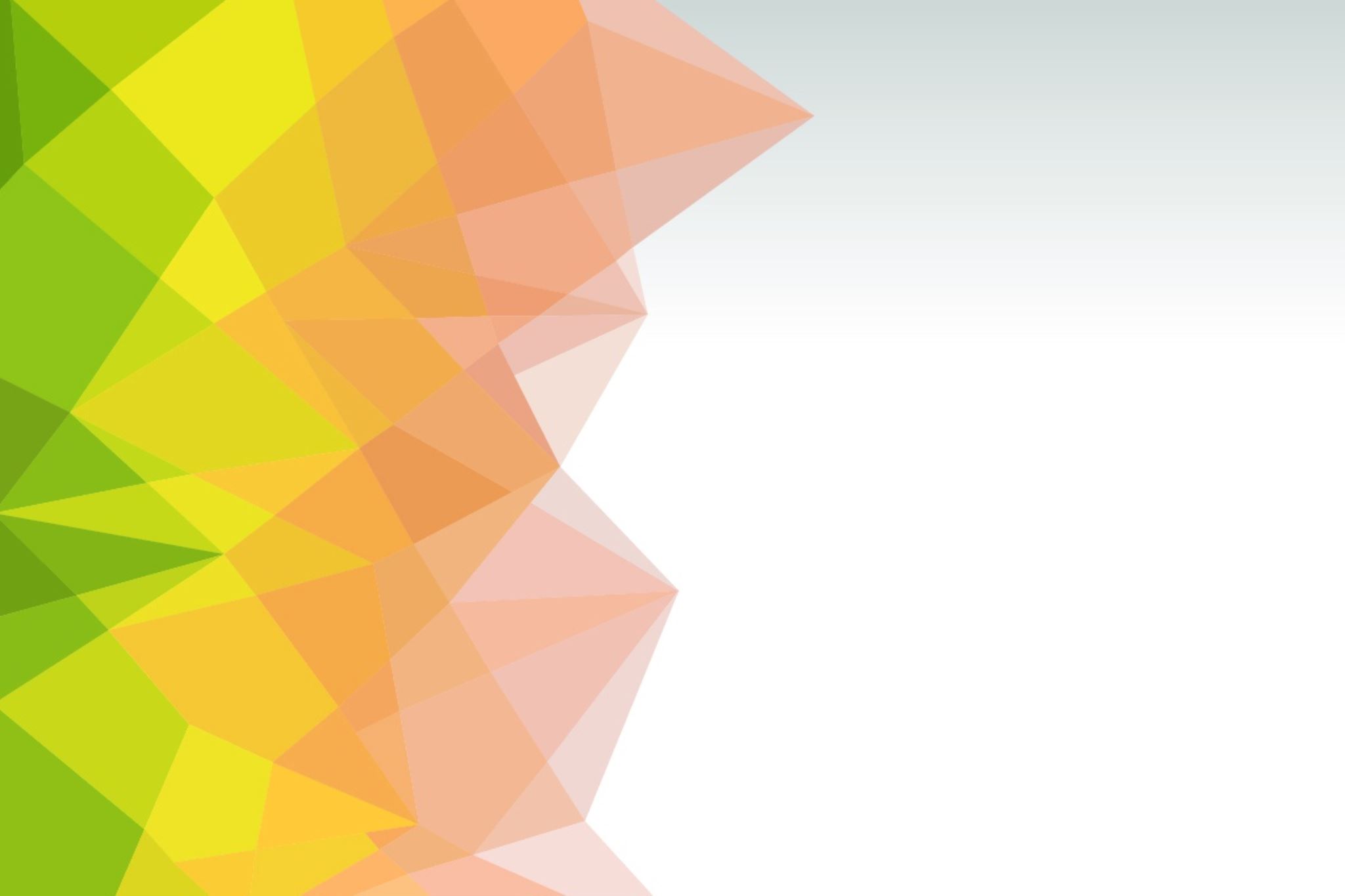 5
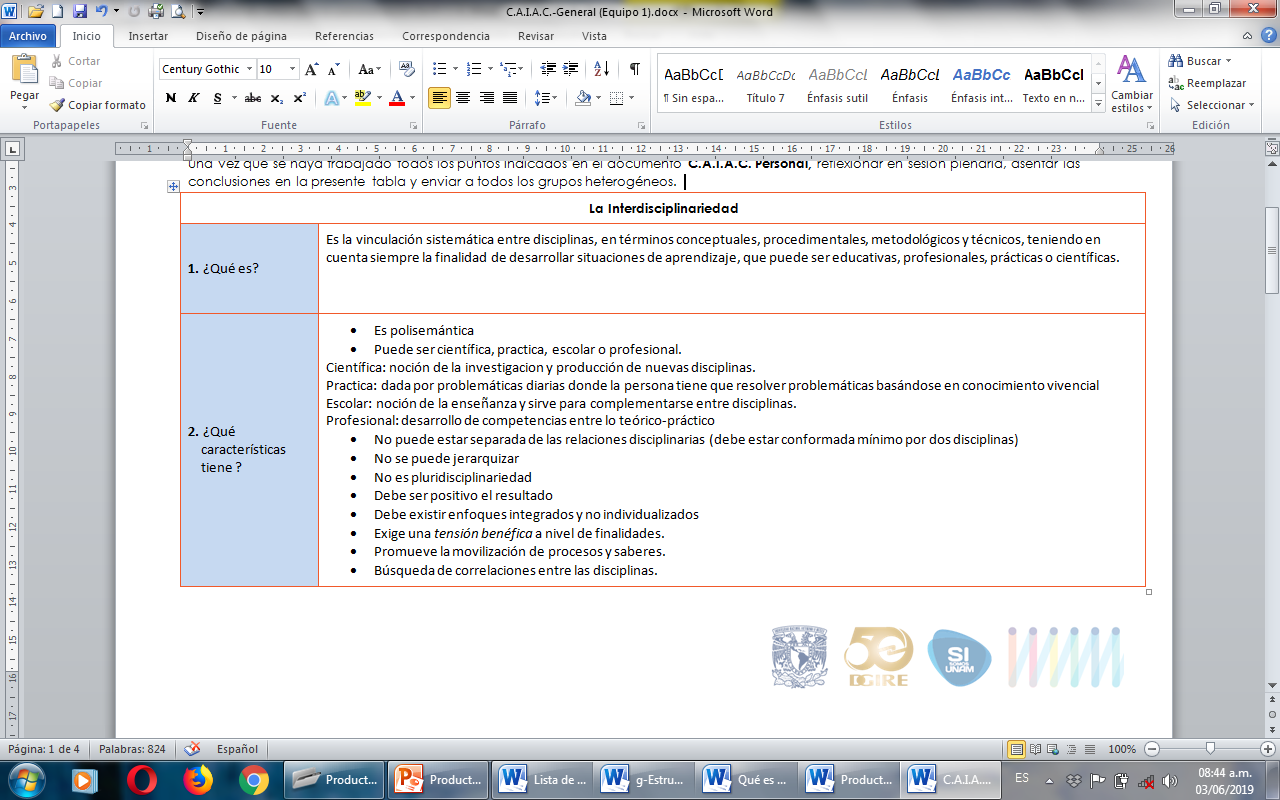 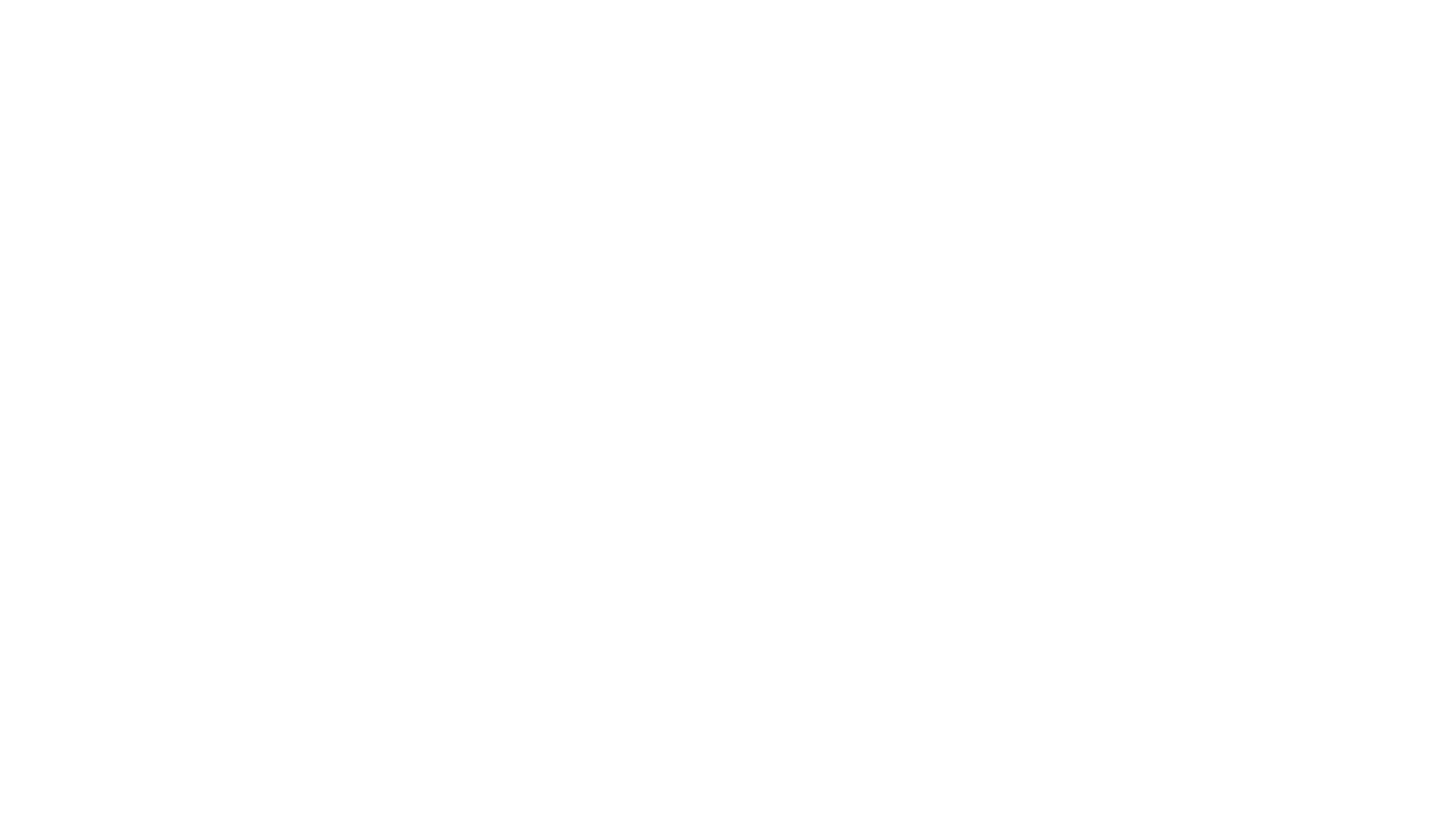 CUADRO DE ANÁLISIS DE LA INTERDISCIPLINARIEDAD 
y   EL APRENDIZAJE COOPERATIVO
CONCLUSIONES GENERALES
6
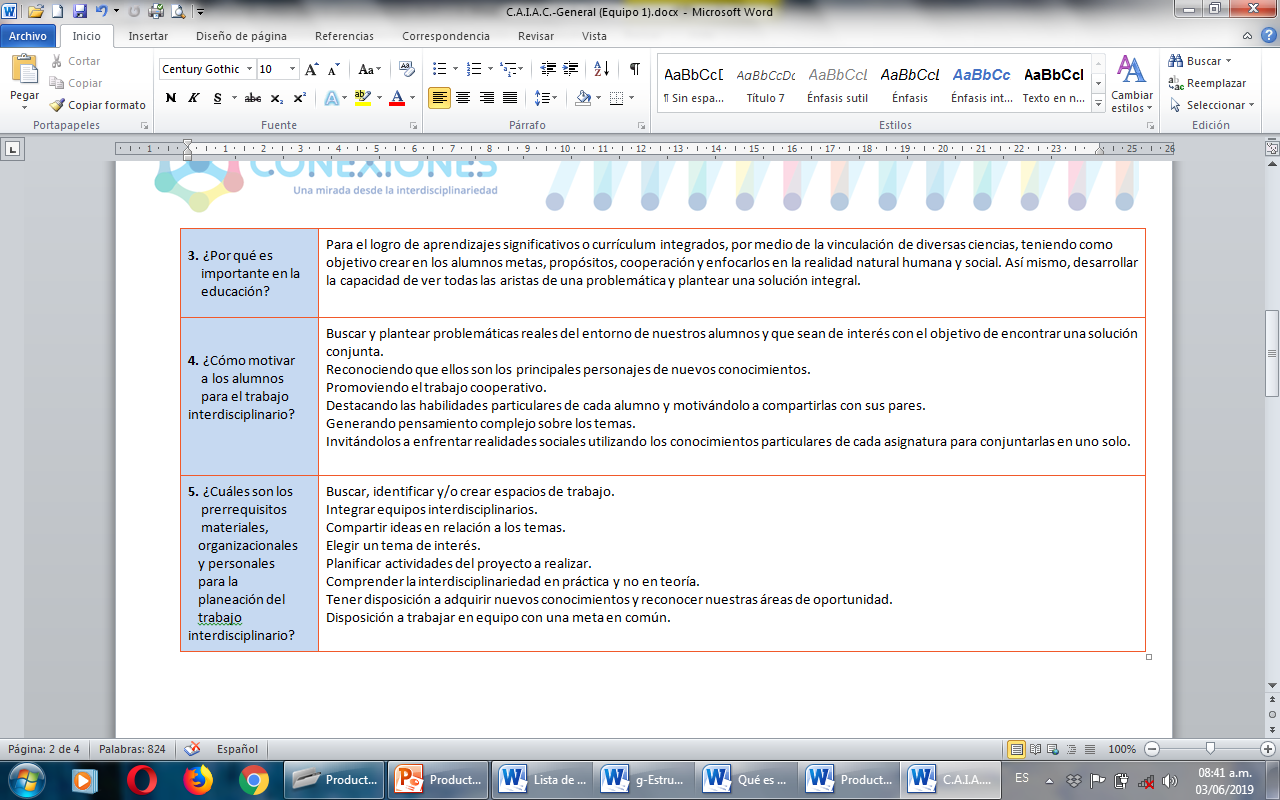 7
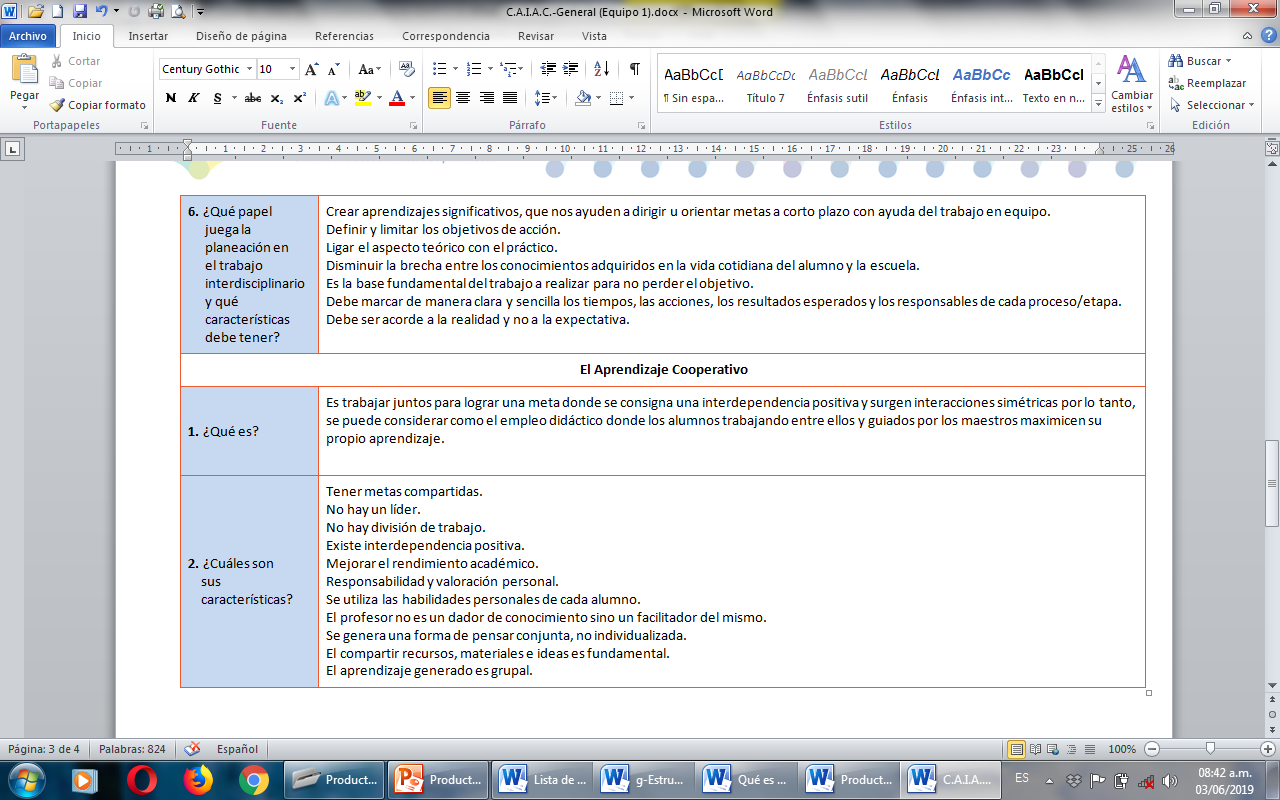 8
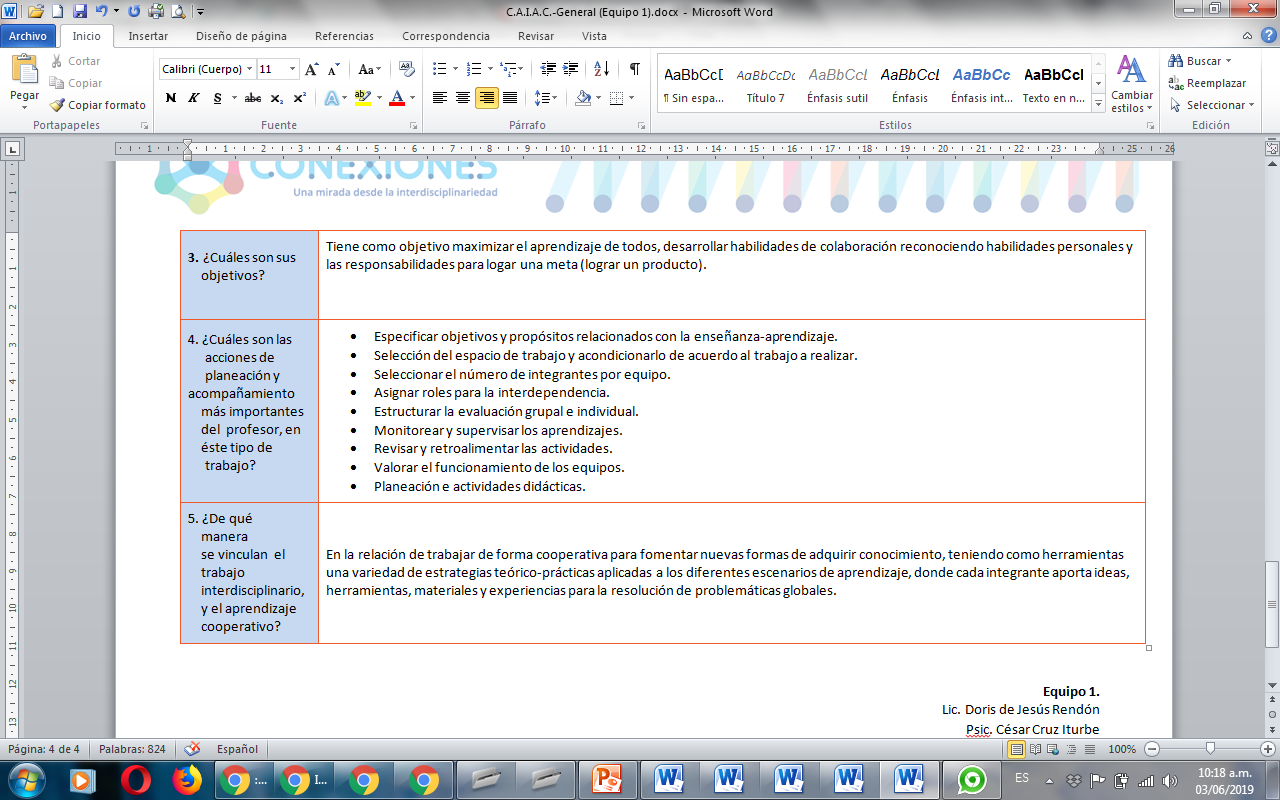 9
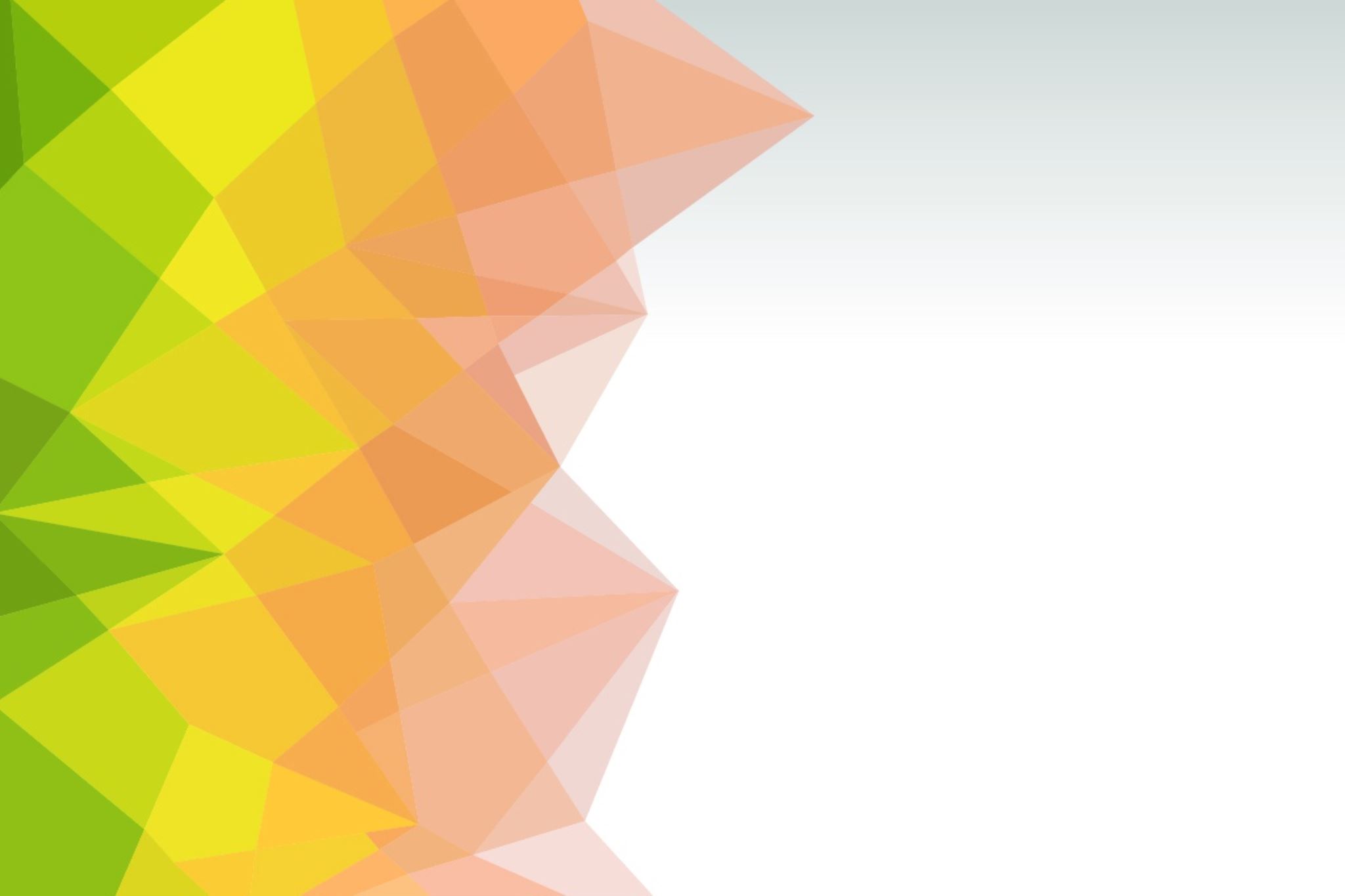 Fotos
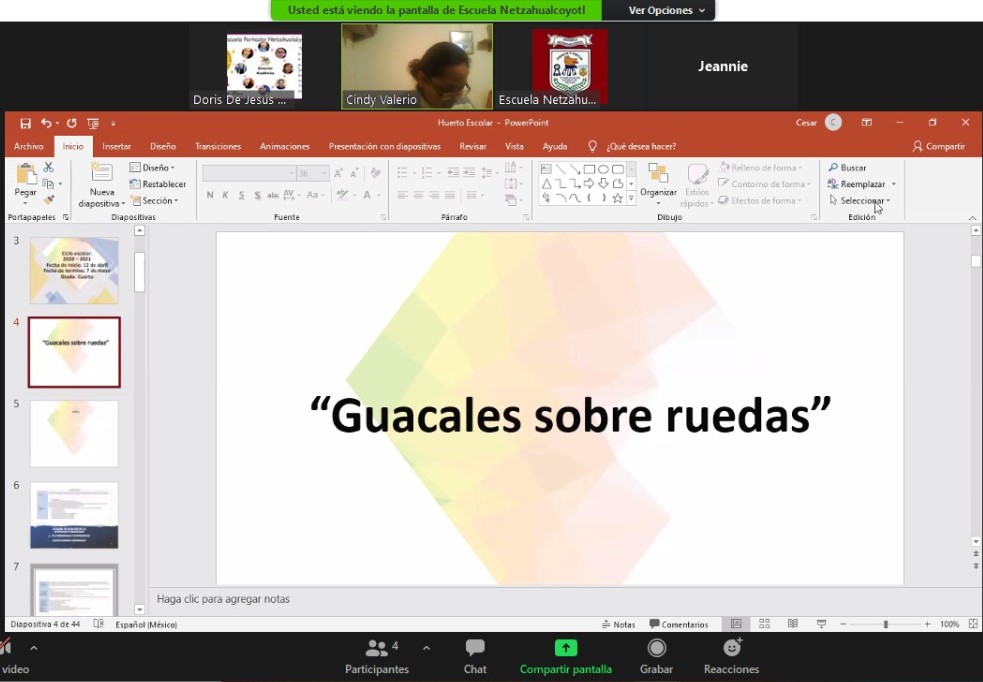 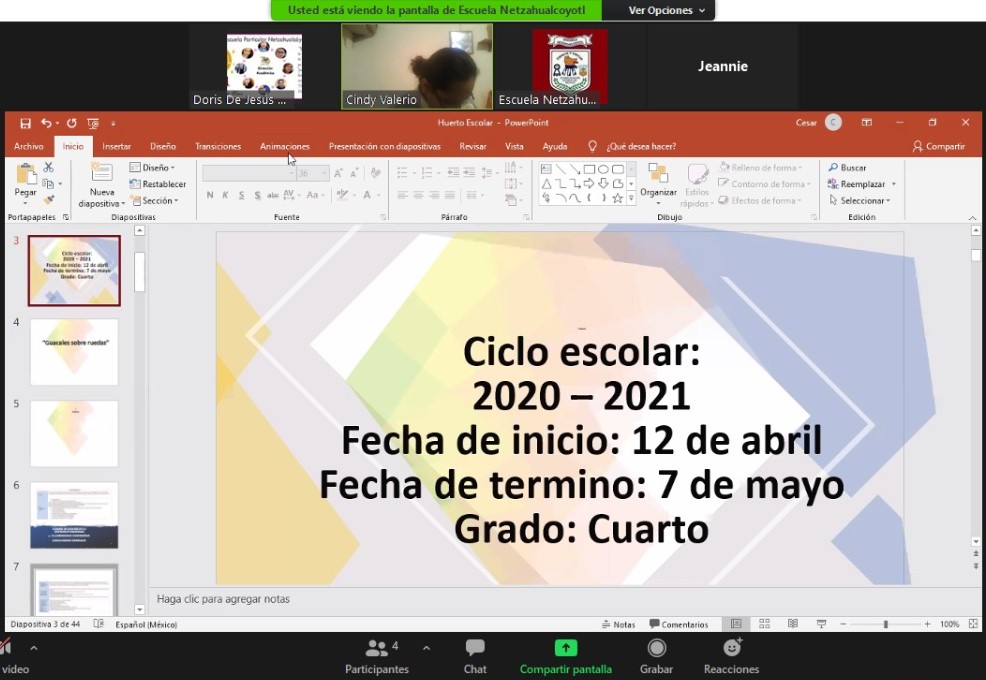 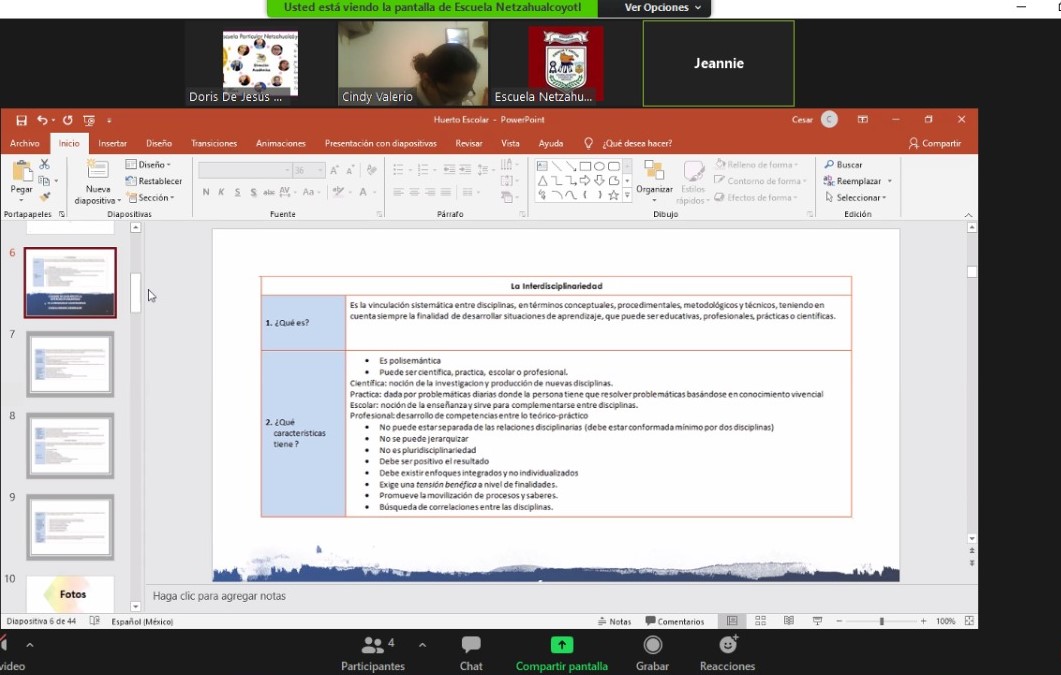 10
Organizador Gráfico
11
Justificación
La Escuela Particular “Nezahualcóyotl” tiene un Departamento de Enfermería, el cual en el ciclo escolar 2019-2020 realizó un estudio de masa corporal, encaminado a detectar situaciones de riesgo en los hábitos alimenticios de la comunidad escolar. 
La muestra fue tomada a la población estudiantil conformada por 80 alumnos, quienes al recibir los resultados se percataron de que presentan problemas de obesidad, desnutrición y sólo un 15% de ellos mantiene una alimentación saludable basada en  la tabla “Brook y Siri del adolescente de 15 a 17 años”.
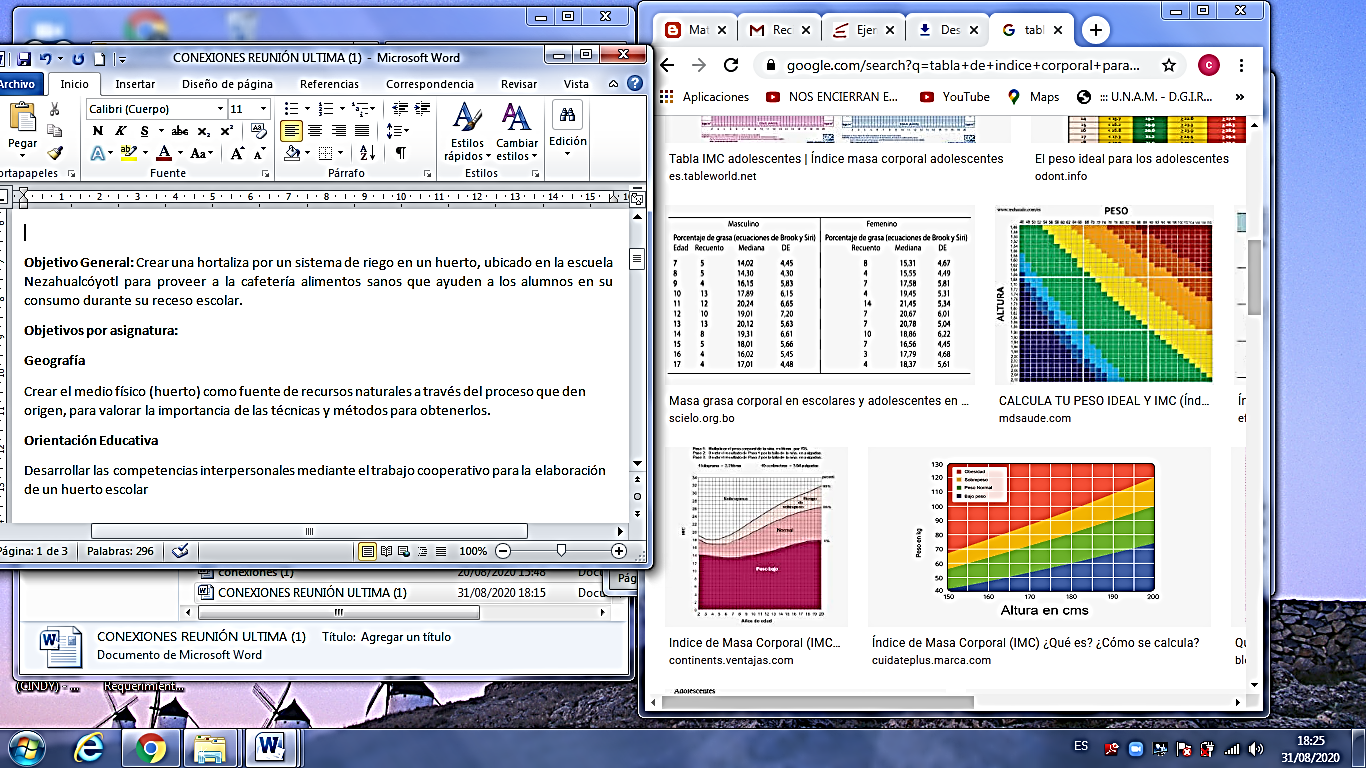 Después de reflexionar los resultados, los alumnos tomaron la iniciativa de realizar una hortaliza escolar con miras a mejorar su alimentación, y también proveer a la cafetería de verduras frescas a bajo costo de producción.
12
Objetivo general
Crear una hortaliza por un sistema de riego en un huerto, ubicado en la escuela Nezahualcóyotl para proveer a la cafetería alimentos sanos que ayuden a los alumnos en su consumo durante su receso escolar.
13
Objetivo
Orientación Educativa

Desarrollar las habilidades sociales  para el trabajo cooperativo, a través de la elaboración de una hortaliza sobre ruedas
14
Objetivo
Geografía

Crear el espacio físico, con material reciclado, para sembrar una hortaliza.
15
Objetivo
Física 
Implementar un sistema de riego por goteo, con materiales reciclados, para el mantenimiento  de la hortaliza sobre ruedas .
16
Objetivo
Lengua Española 


Diseñar una infografía, a partir de los textos utilizados y creados, durante y para la construcción de la hortaliza sobre ruedas, con el fin de difundir el proceso.
17
Preguntas generadoras

¿De que manera mejorará la alimentación de los estudiantes el crear una hortaliza en la Escuela Preparatoria Mixta “Nezahualcóyotl”?



¿Por qué tener una hortaliza es hoy un lujo?

¿Qué beneficios tiene sembrar una hortaliza escolar en el desarrollo integral de los alumnos? 

¿Es el factor económico determinante en la mala alimentación?
18
Contenido temático por asignatura
19
Formato de Planeación General
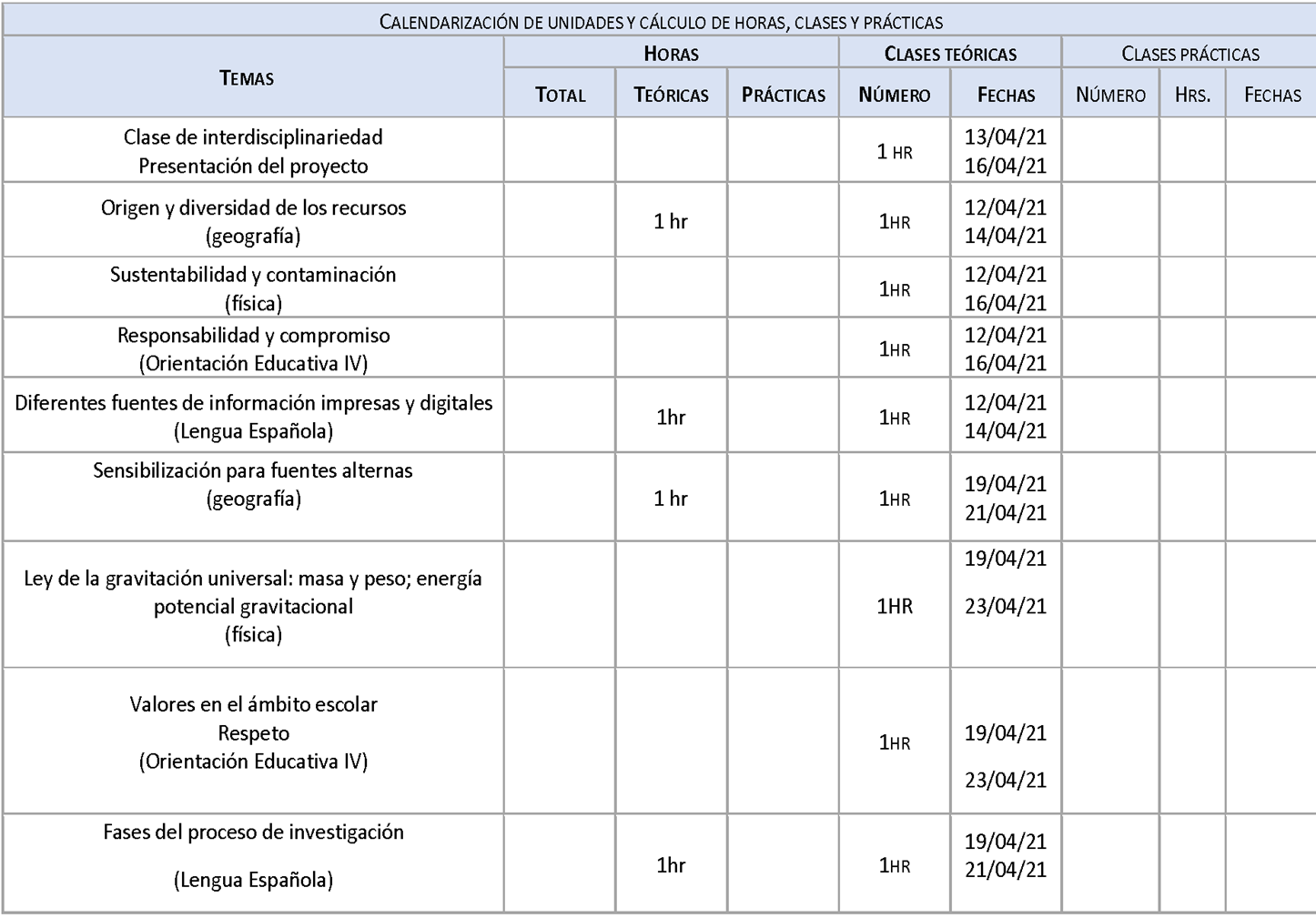 20
21
22
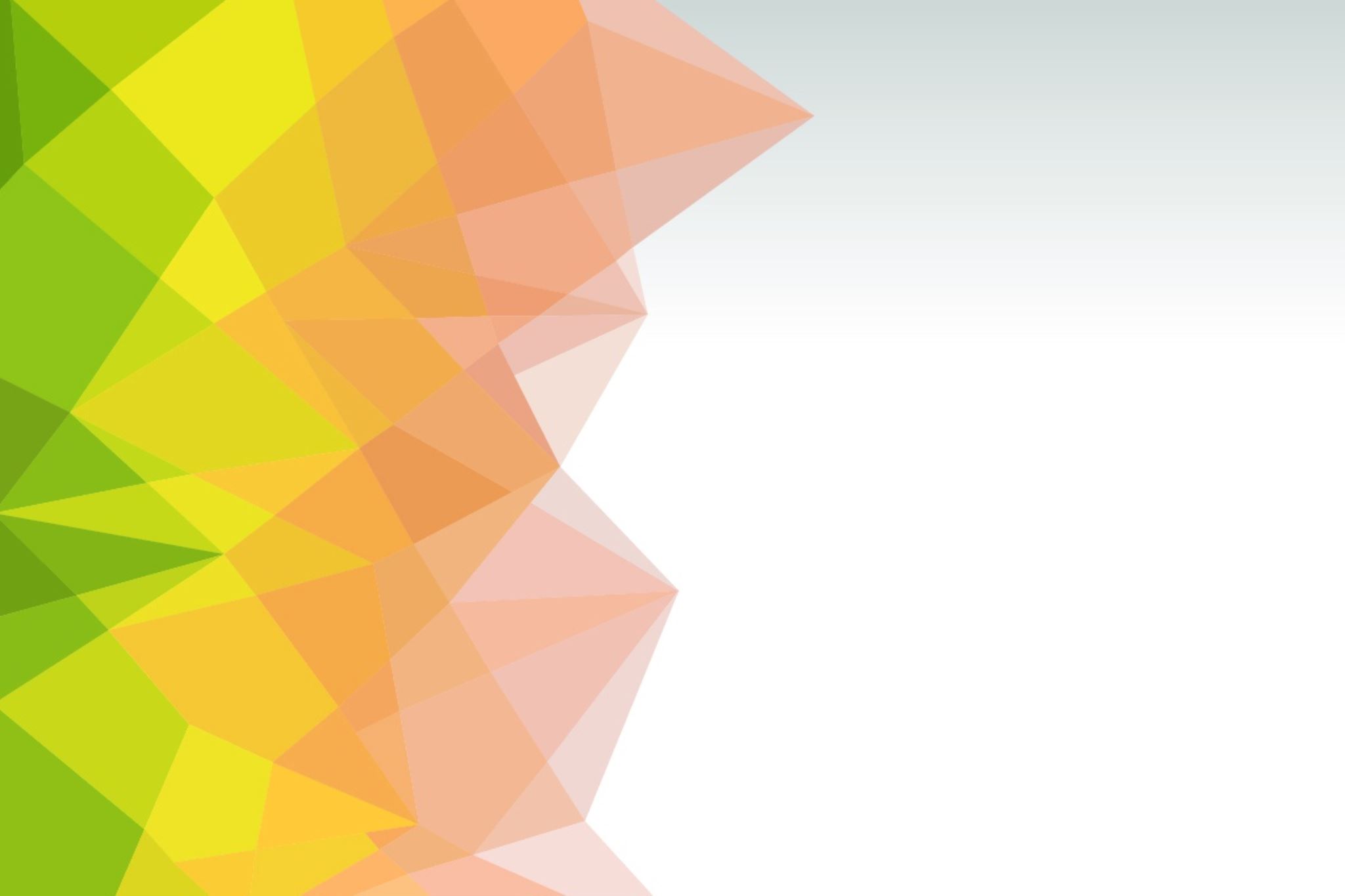 Evaluación
23
Rúbrica
24
Formato de Planeación Día a Día
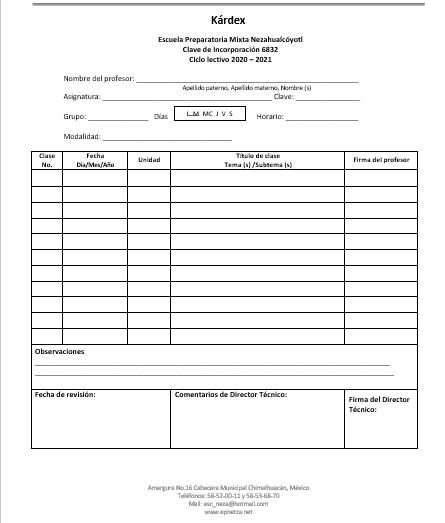 25
Cronograma
26
Reflexión

Durante la reunión con el coordinador se retomó la lista de cotejo para culminar la parte uno del proyecto, los integrantes del equipo manifestamos que fue complicado encontrar momentos de reunión y que existieron desacuerdos para redactar el tema, objetivos generales y específicos.
27
27
FODA
28
Producto 4.- Organizador gráfico.
Preguntas esenciales.
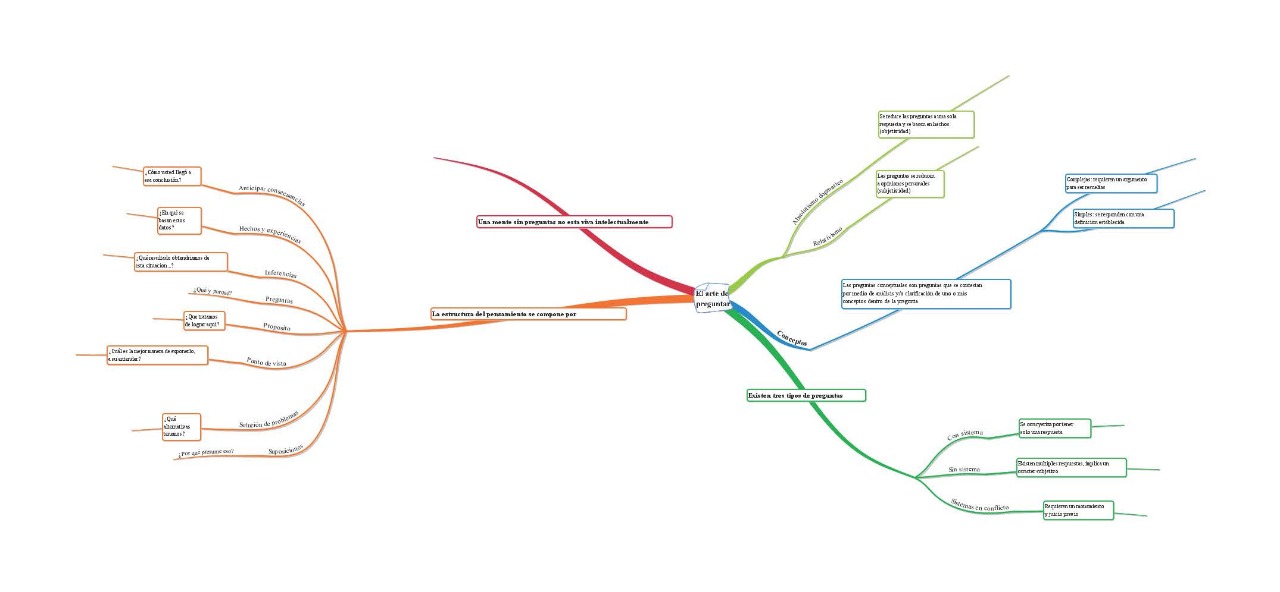 29
Producto 4.- Organizador gráfico.
Proceso de Indagación.
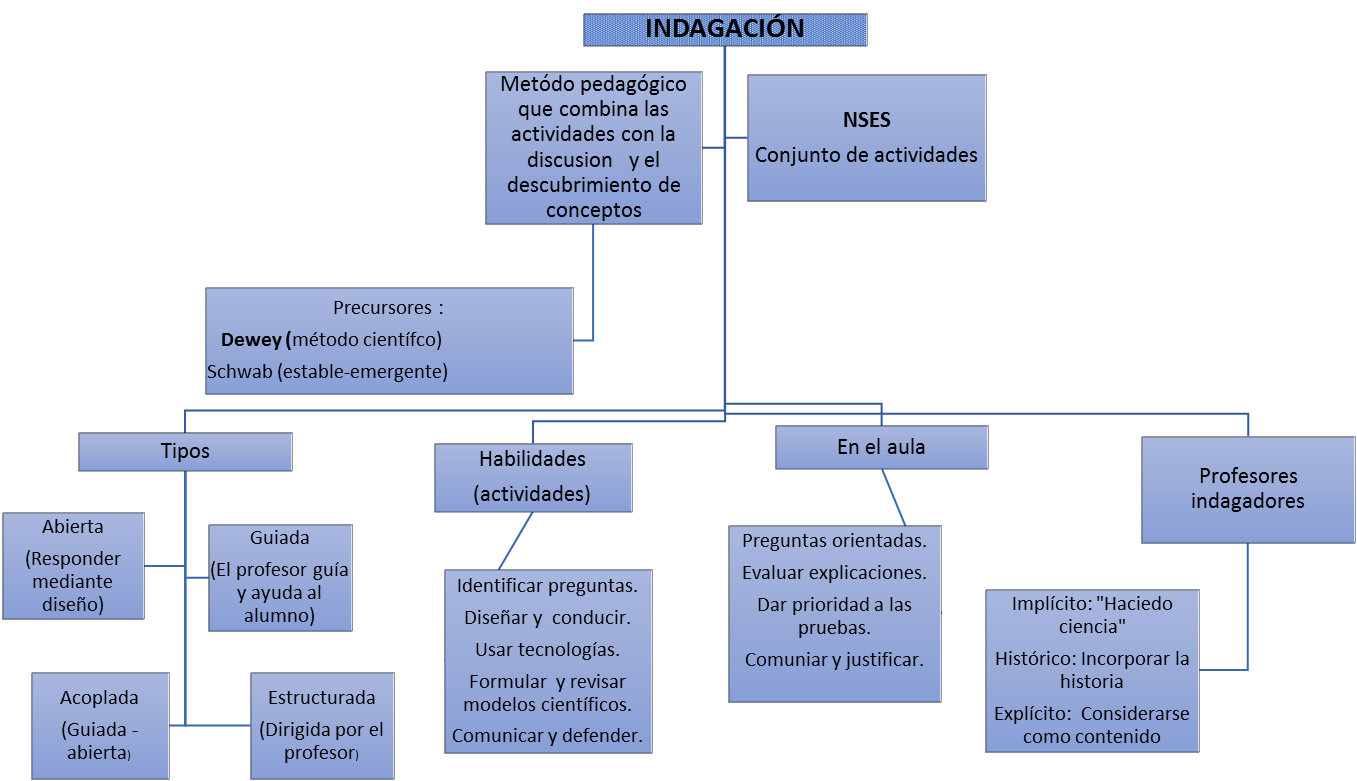 30
A.M.E. General
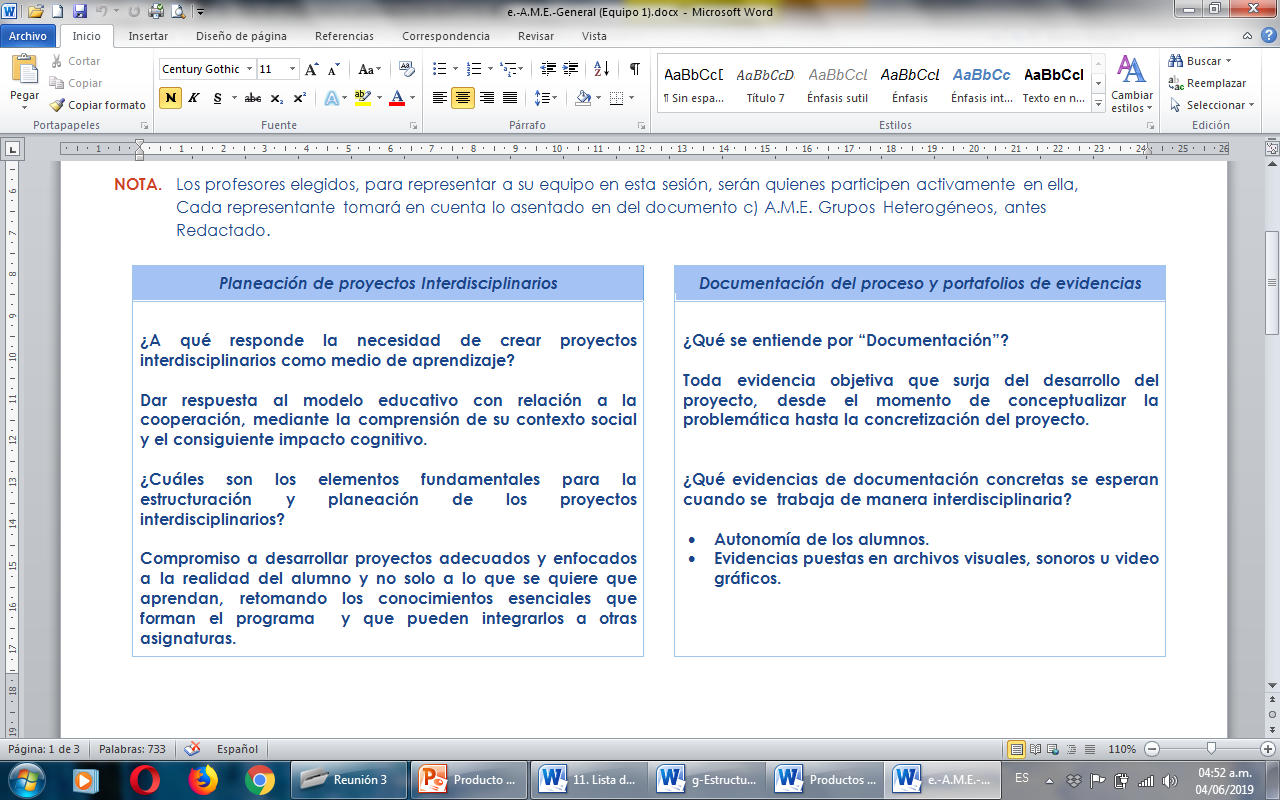 31
A.M.E. General
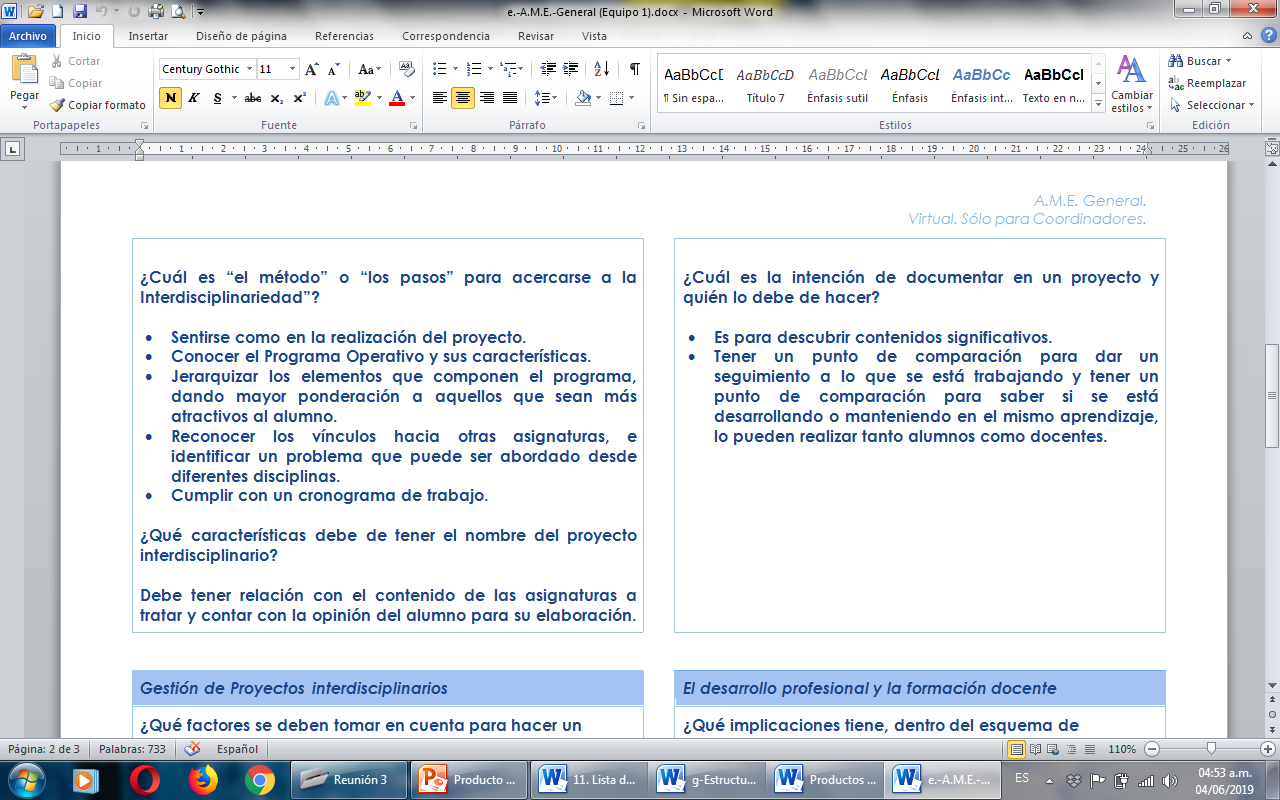 32
A.M.E. General
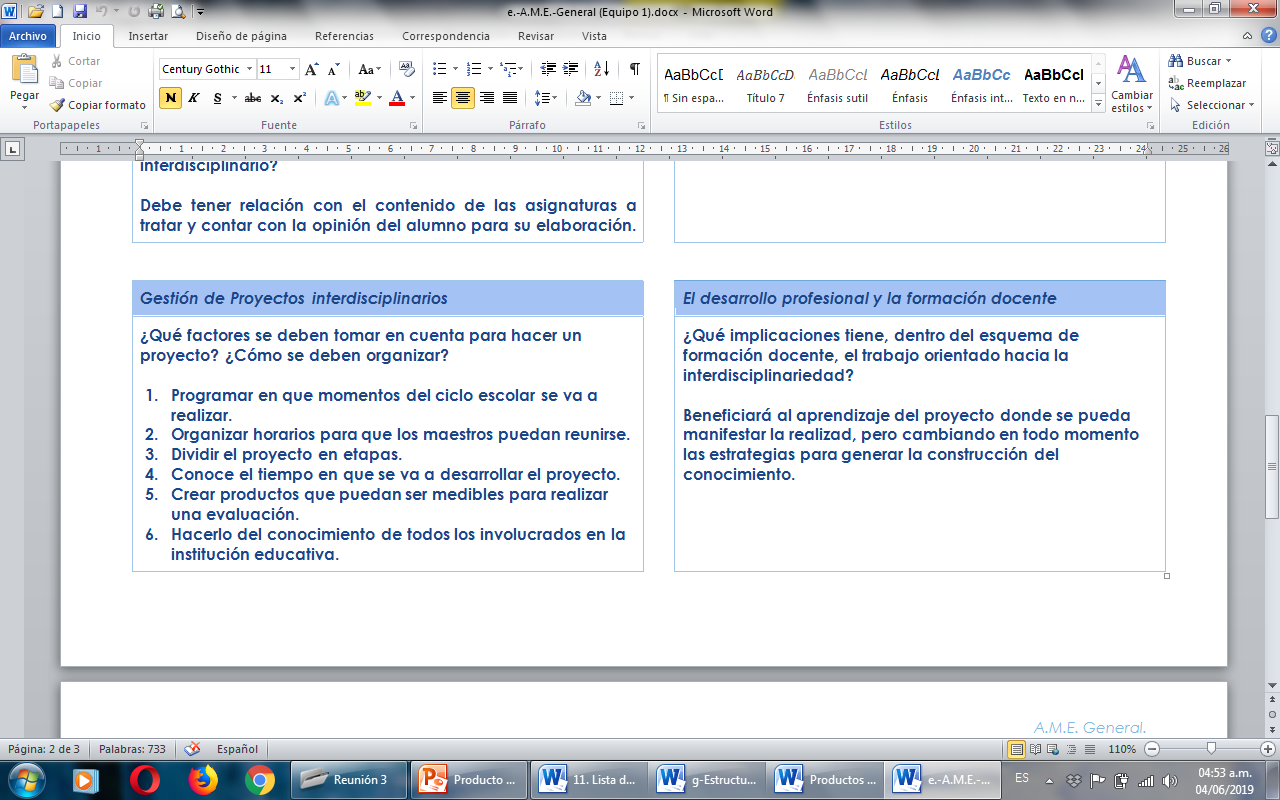 33
A.M.E. General
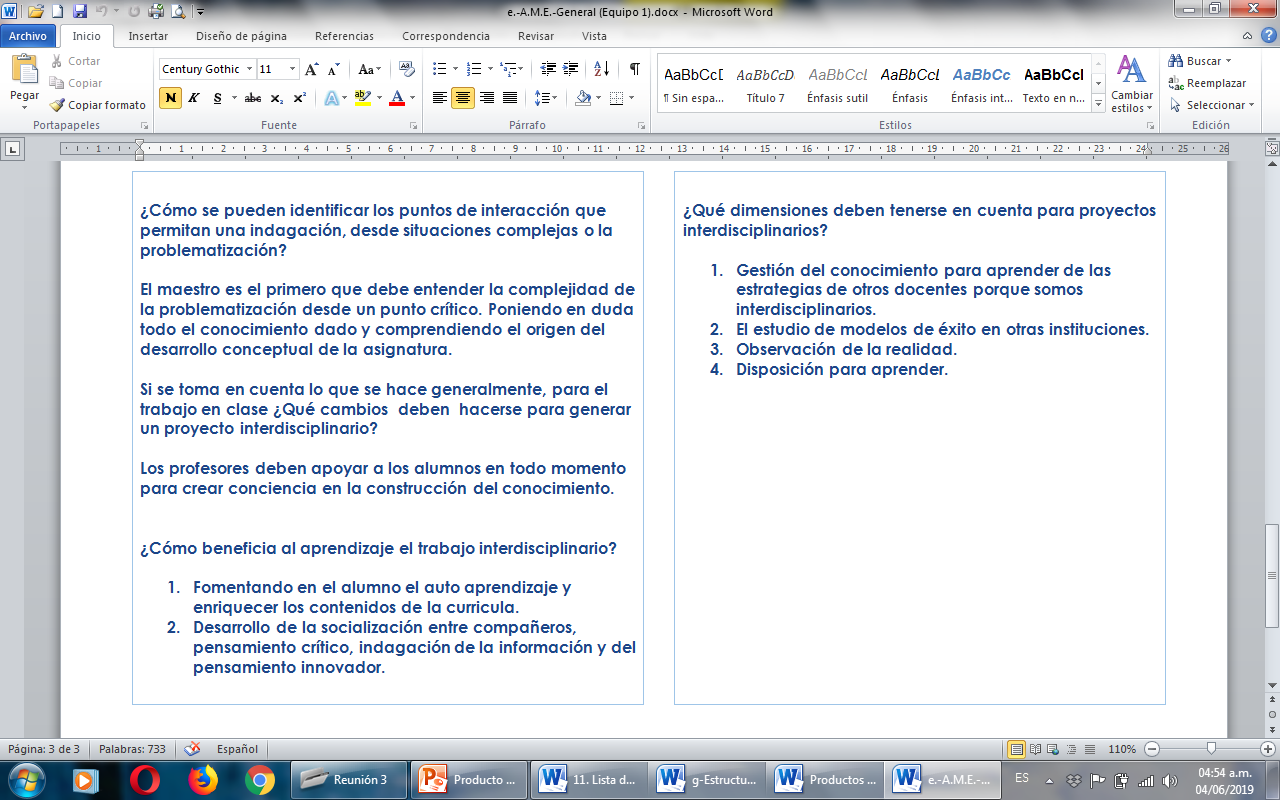 34
E.I.P Resumen